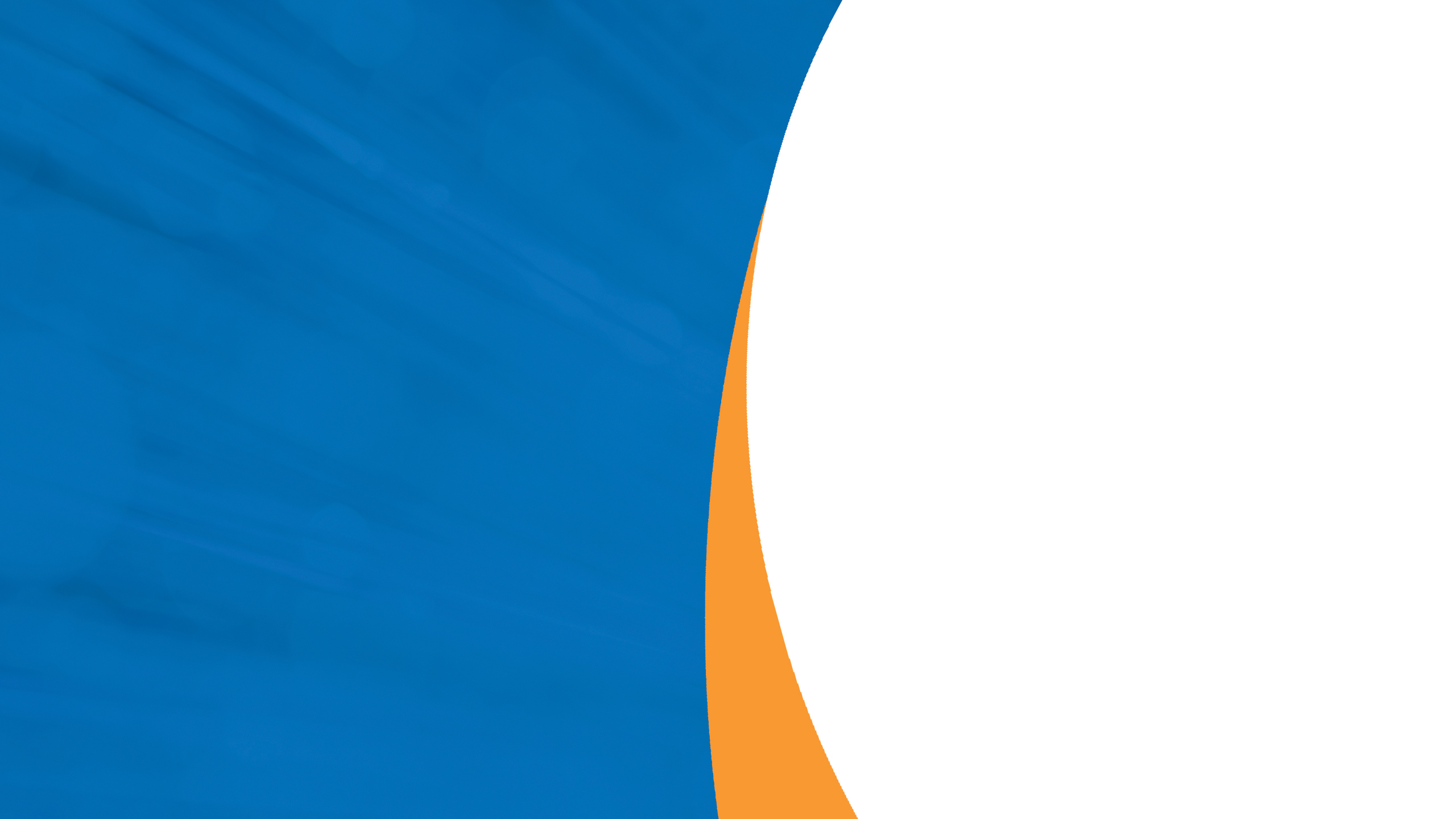 SEGMENT 8:

AM I FINISHED NOW?
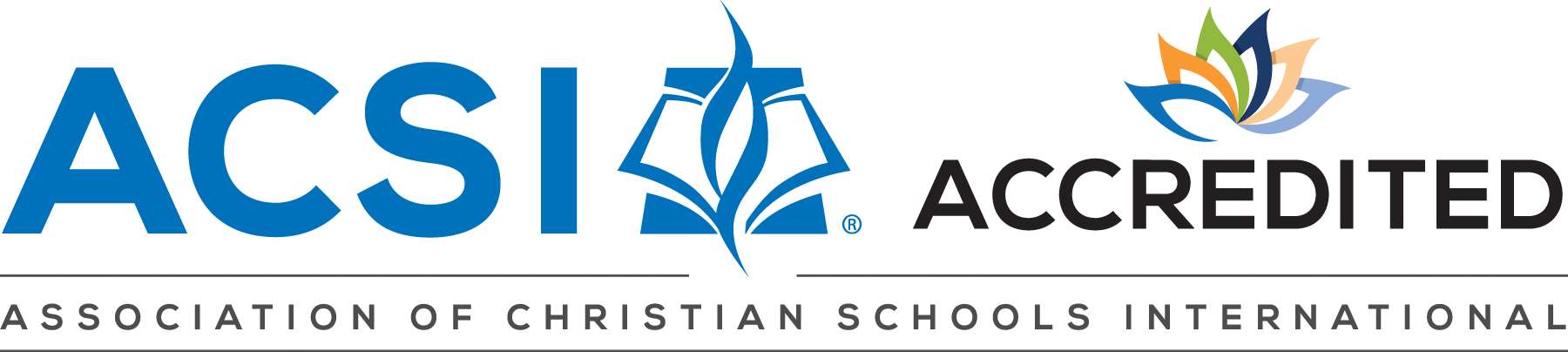 SCHOOL COORDINATOR  TRAINING
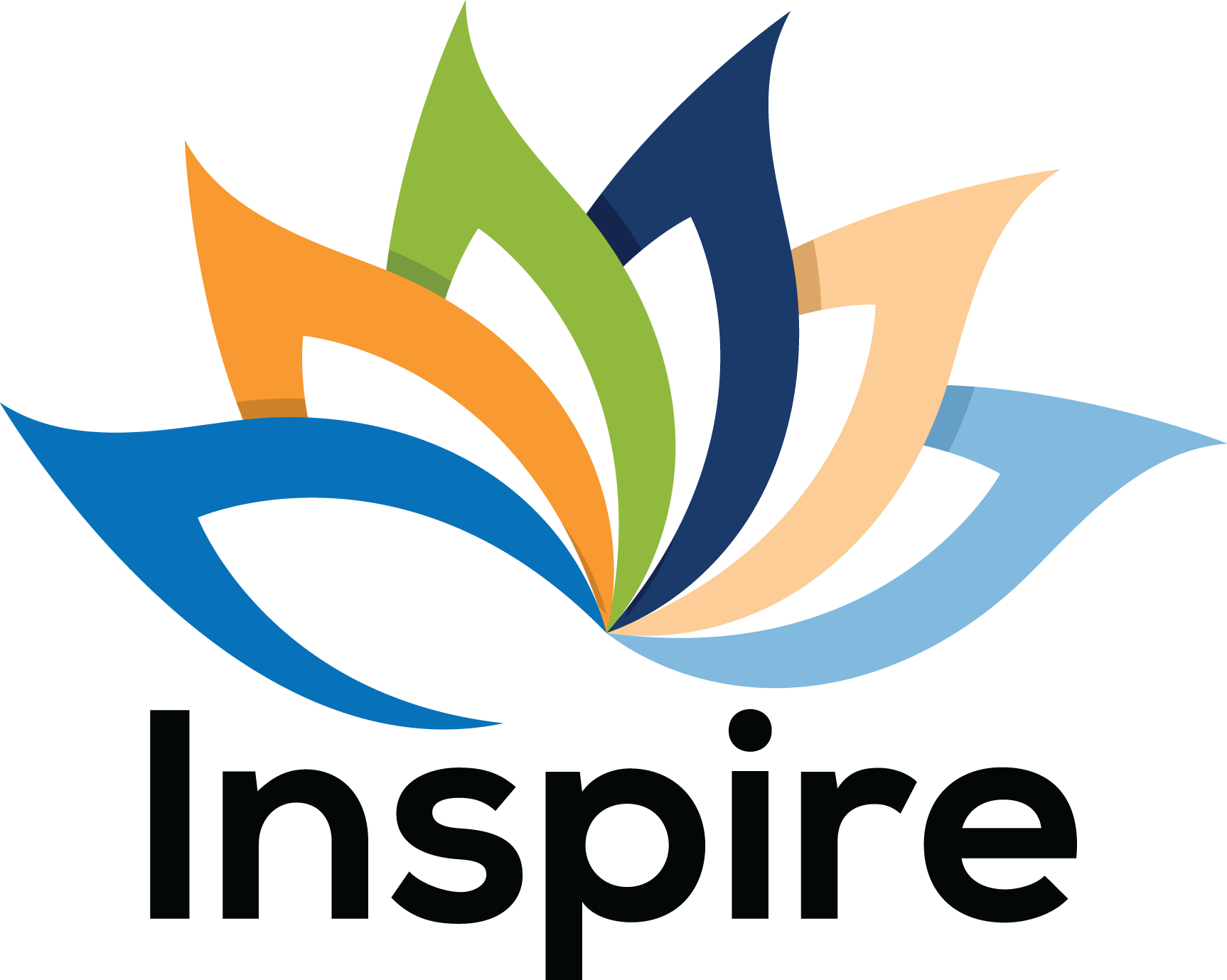 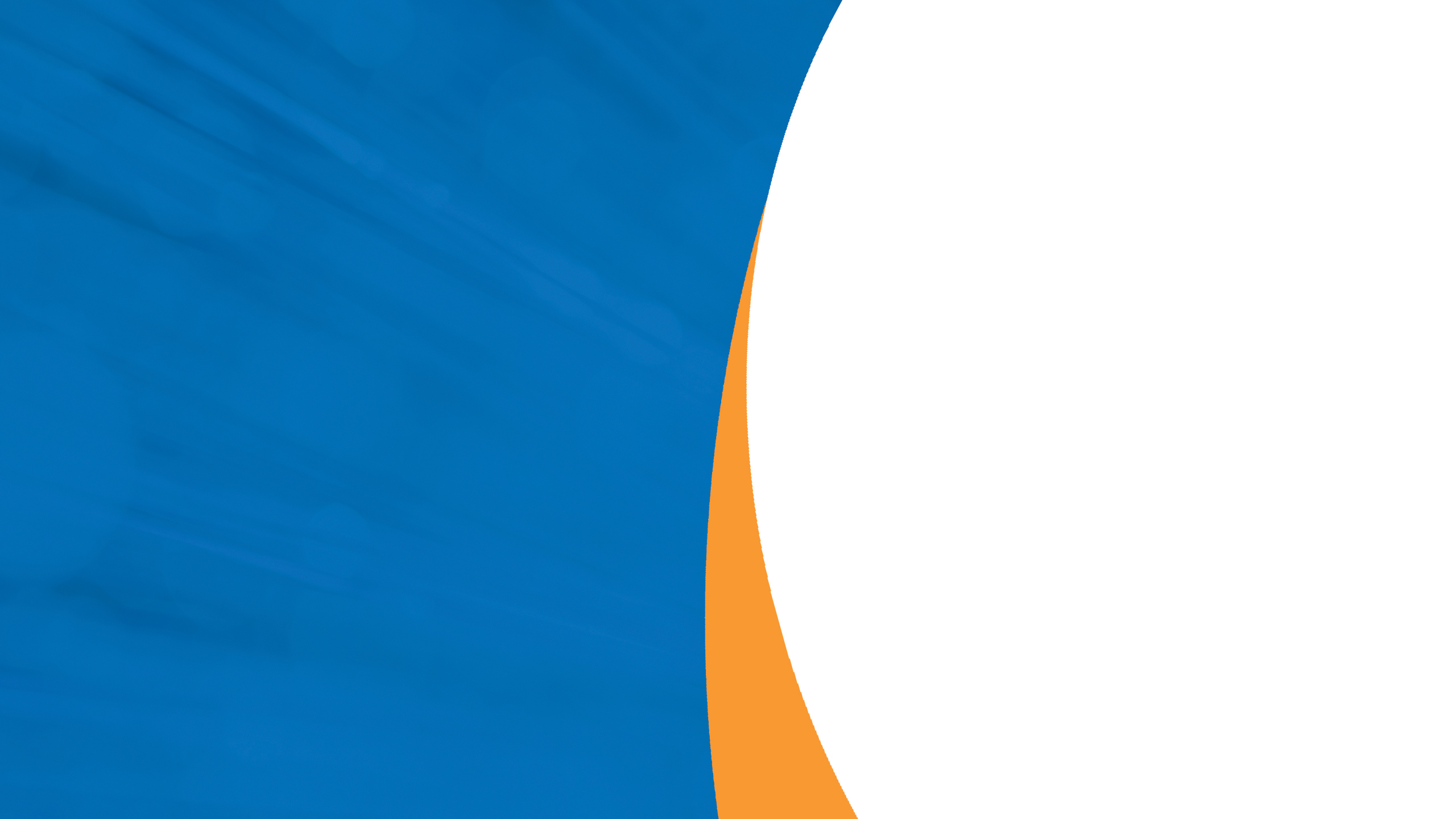 NEXT STEPS …
School Will Receive a Draft of the Report Within 30 Days
Team evaluations/exit survey
The Commission Will Review the Report and Vote on Accreditation Status
School Will Receive Official Letter of Commission Decision, Copy of Final Report, and Template for the School’s Accreditation Action Plan
The School Will Complete an Annual Report Each Fall and Submit Progress on Accreditation Action Plan
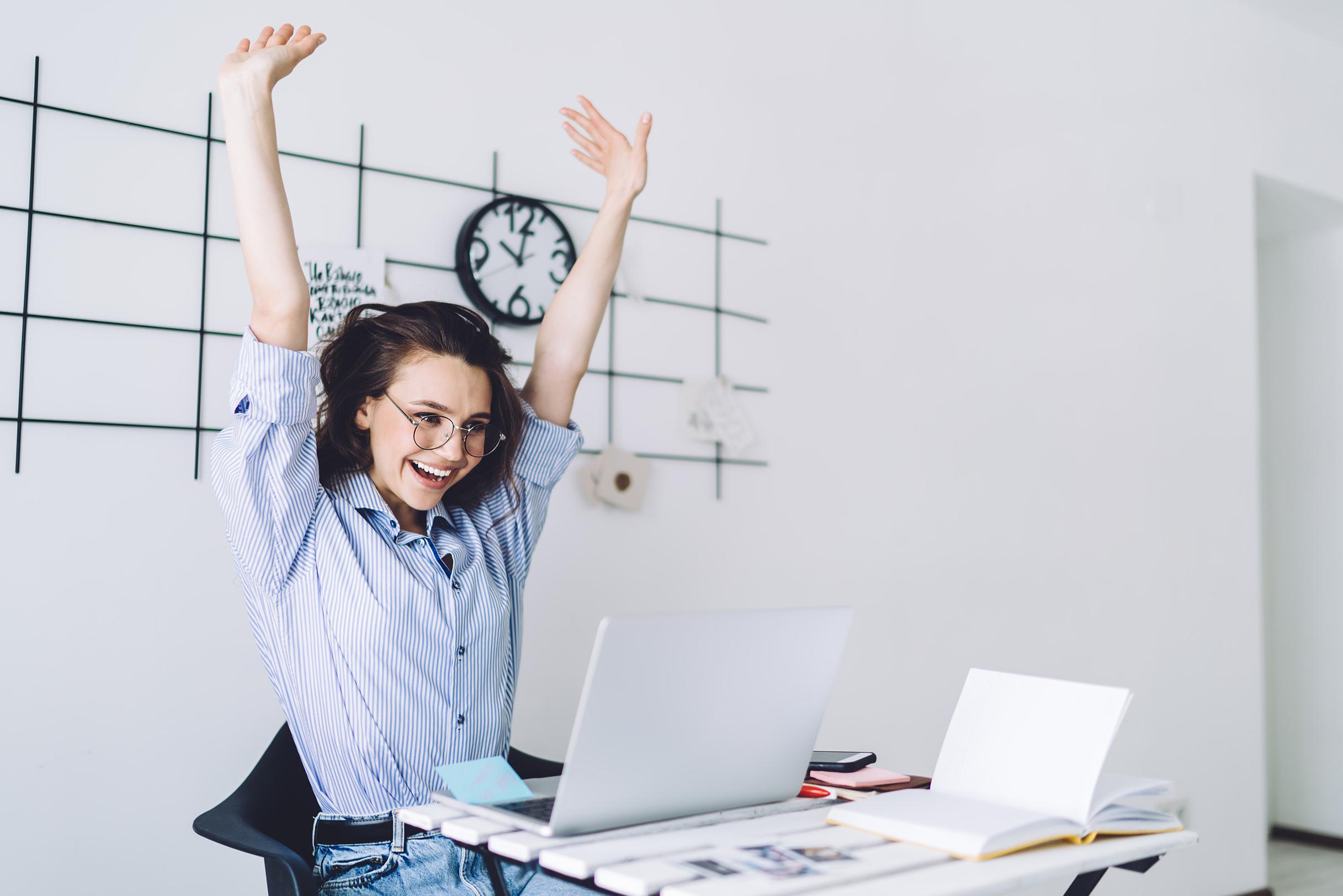 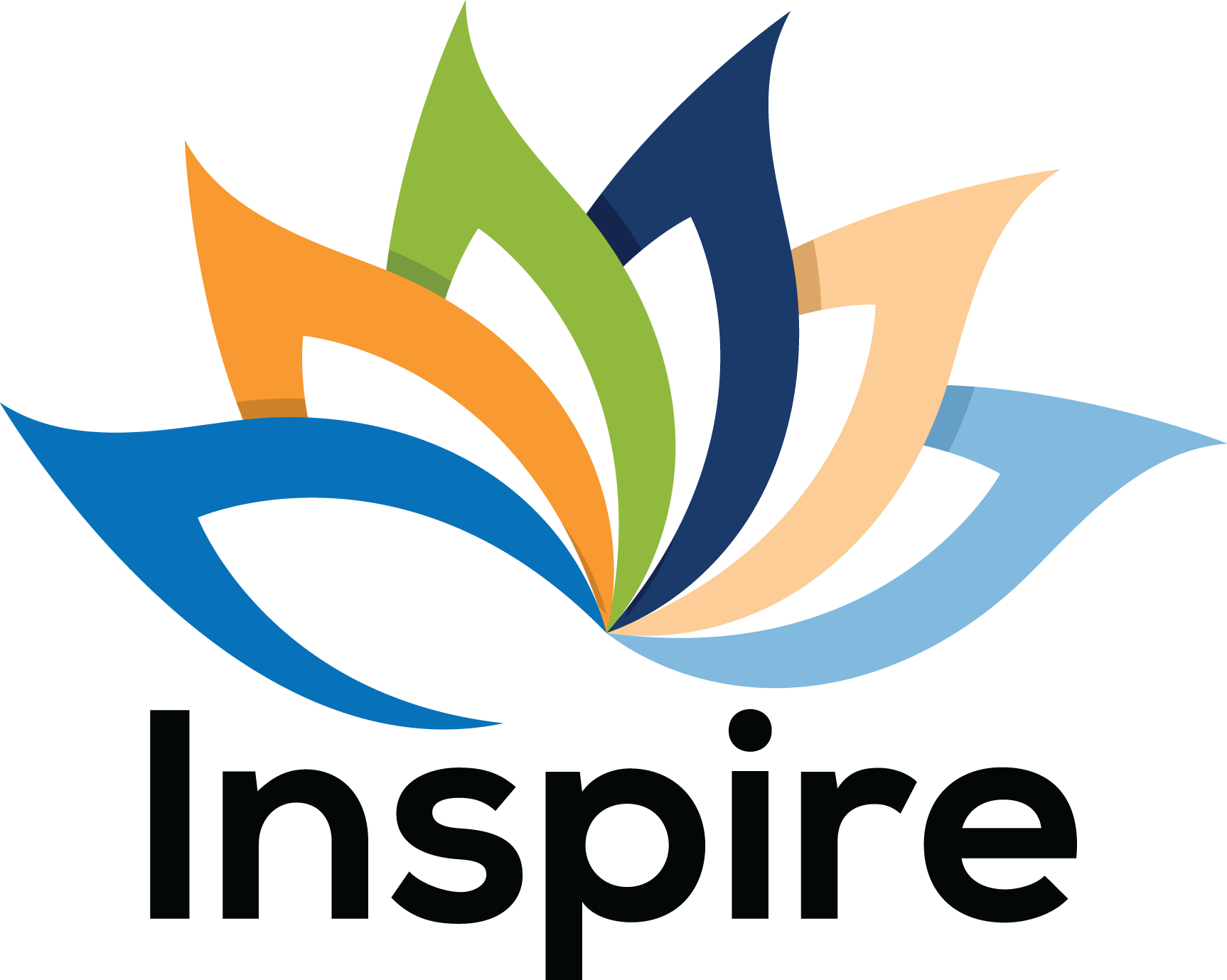 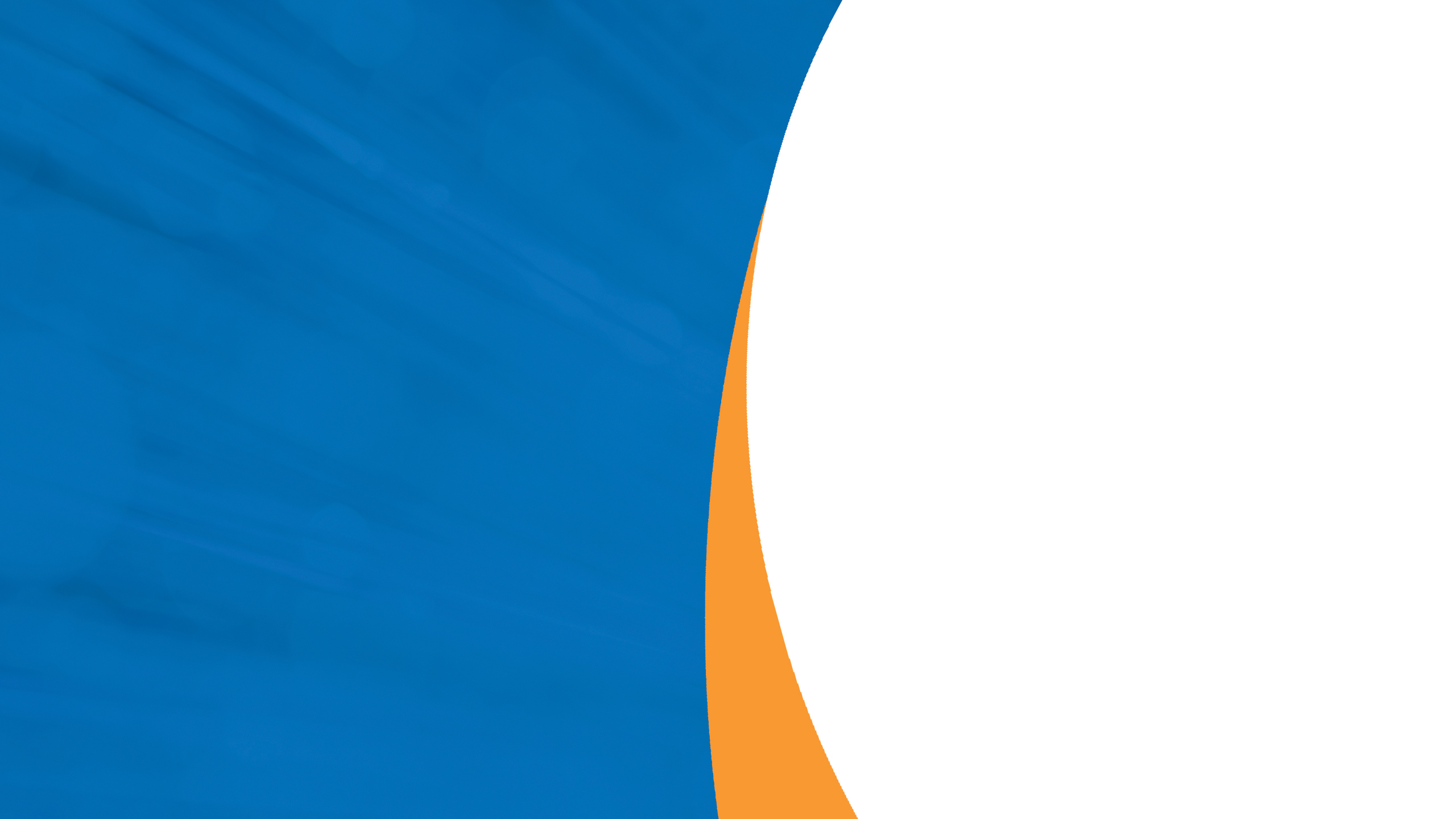 SEGMENT 8:

AM I FINISHED NOW?
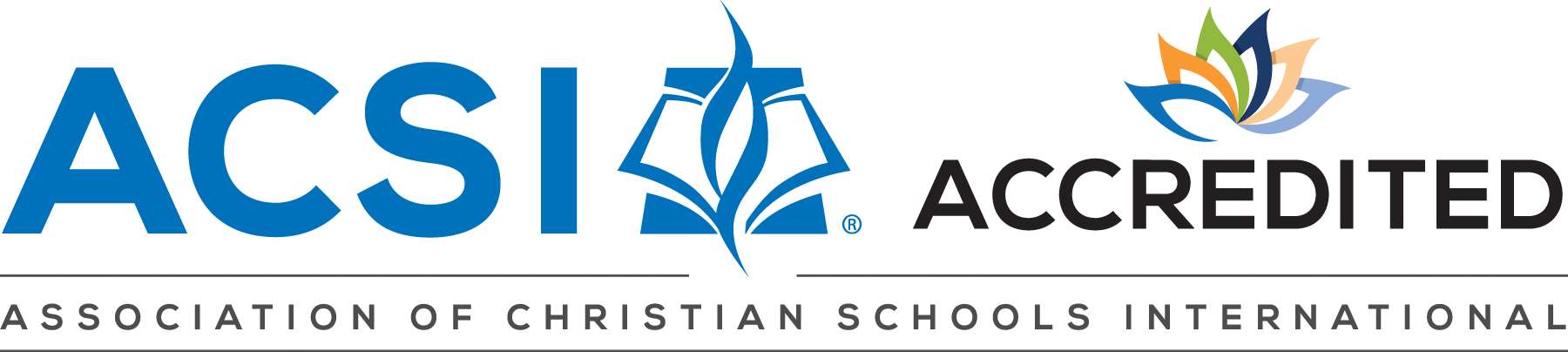 SCHOOL COORDINATOR  TRAINING
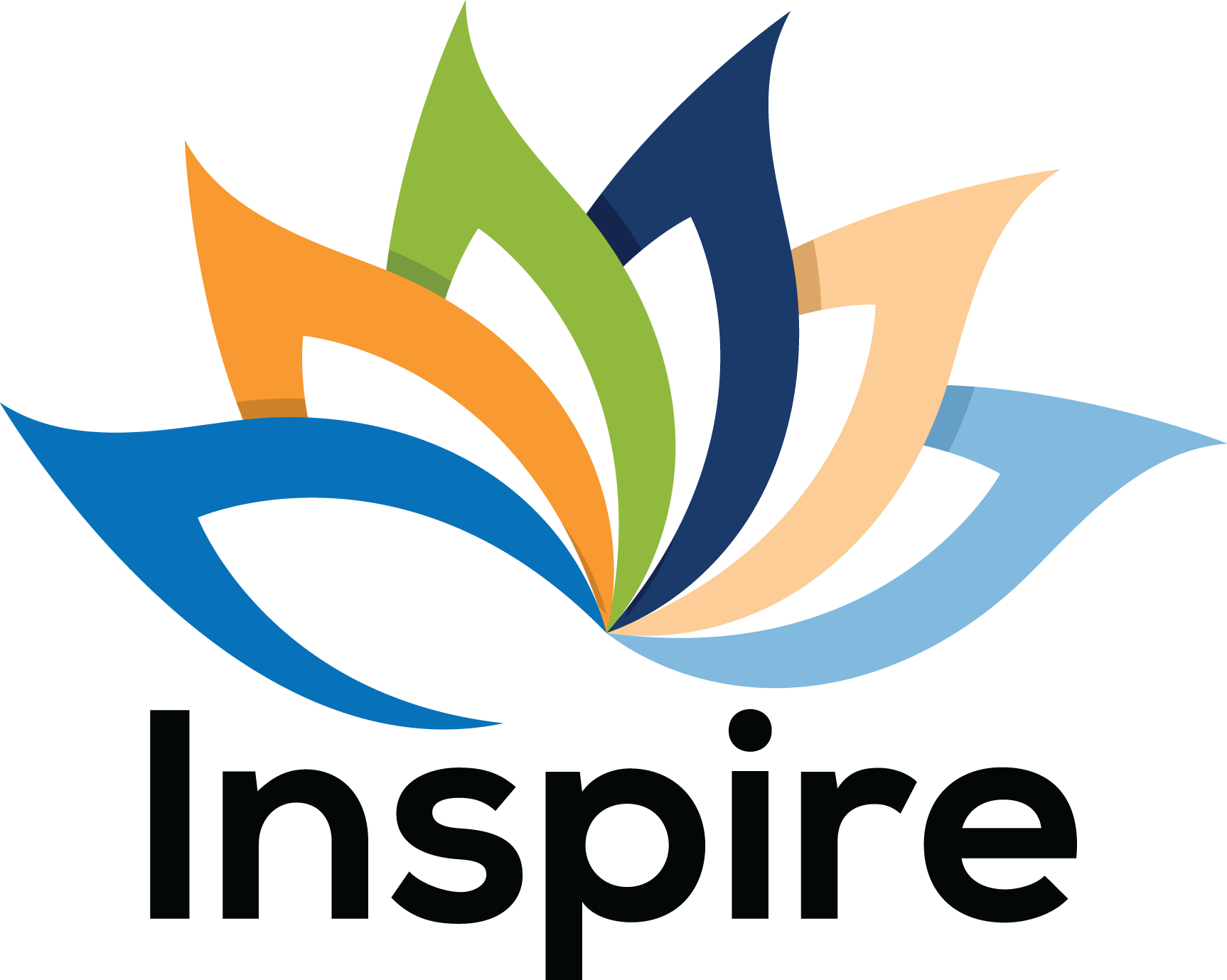